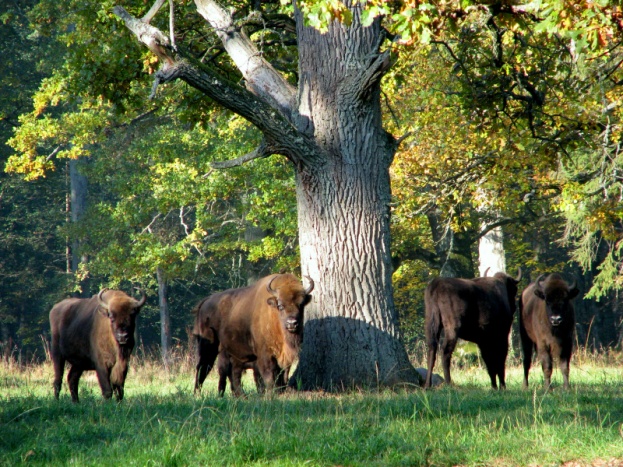 BIAŁOWIESKA  AKADEMIA  BIORÓŻNORODNOŚCI
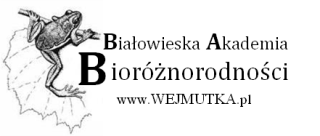 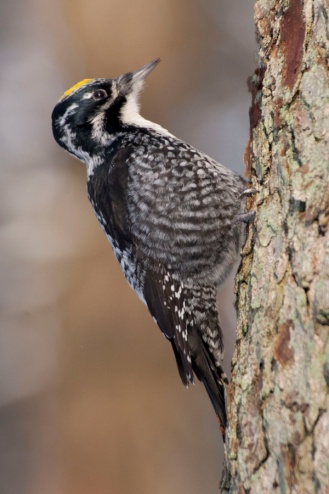 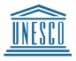 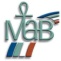 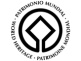 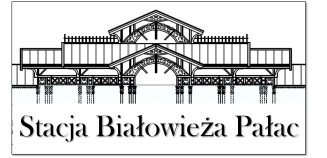 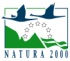 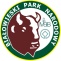 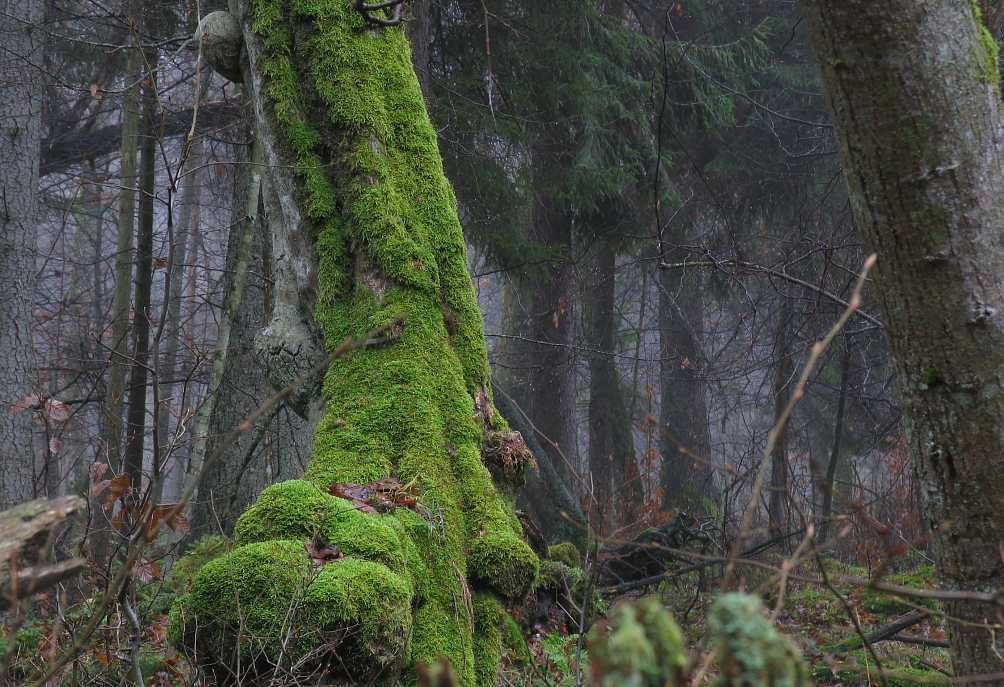 BIAŁOWIEŻA FOREST
PEARLS of NATURE– 

THE OUTDOOR PHOTOGRAPHY EXHIBITION
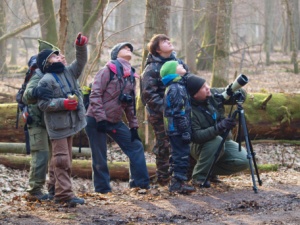 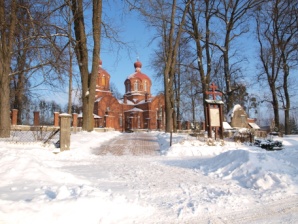 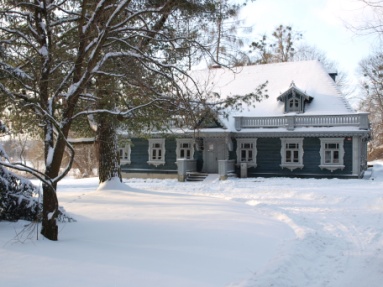 BIAŁOWIEŻA BIODIVERSITY ACADEMY 
Invites you to the garden of Wejmutka
for the opening of 

THE PHOTOGRAPHY EXHIBITION 
pictures by: 
Karola Zub
AdamaWajrak
Mateusz Matysiak
Janusz Korbel

22th of May 2013 at 4:00 p.m

4.30 pm lecture of dr Karol Zub
„Biodiversity of Białowieża Forest”
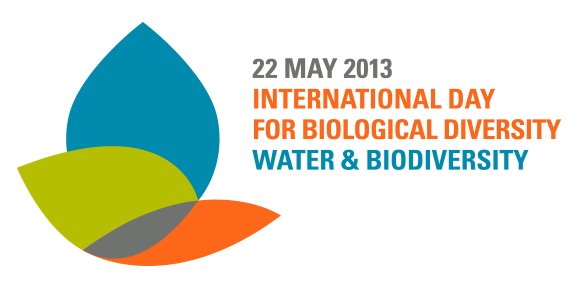 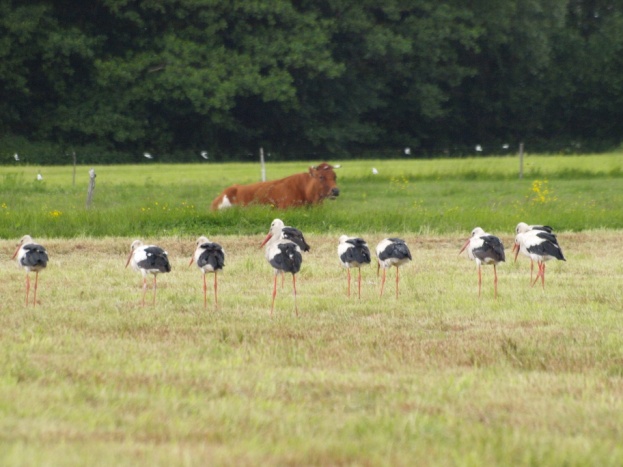 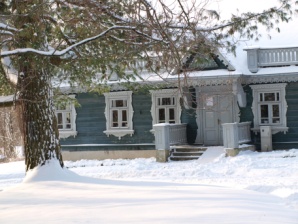 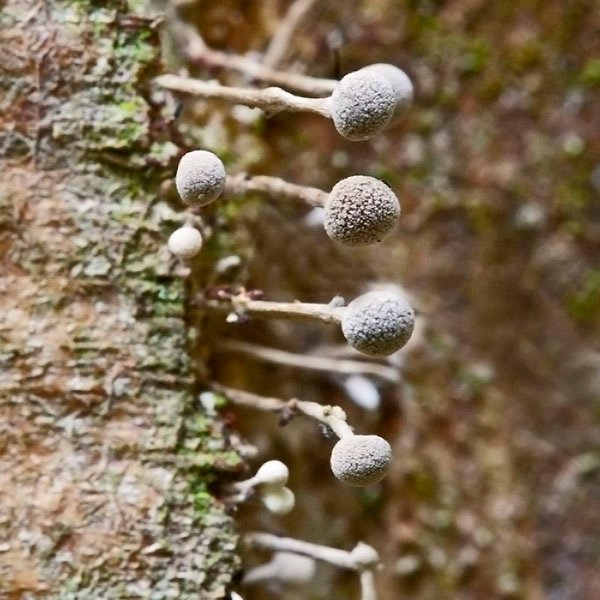 The exhibition  is a celebration
 of  the International Day for Biological Diversity
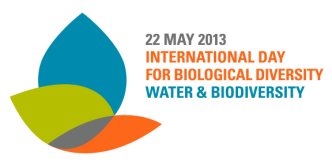 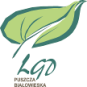 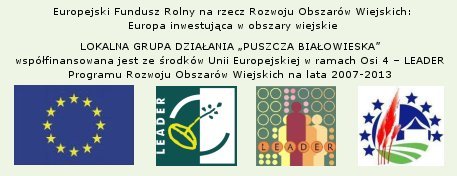 Projekt dofinansowany ze środków Unii Europejskiej w ramach Osi 4 – LEADER Programu Rozwoju Obszarów Wiejskich na lata 2007-2013 Europejski Fundusz Rolny na rzecz Rozwoju Obszarów Wiejskich:  Europa inwestująca w obszary wiejskie